Die schönste Stadt in Nord-Rhein Westwallen ist Köln
Köln ist eine Großstadt, aber du kommst hin und bist wie zu Hause.
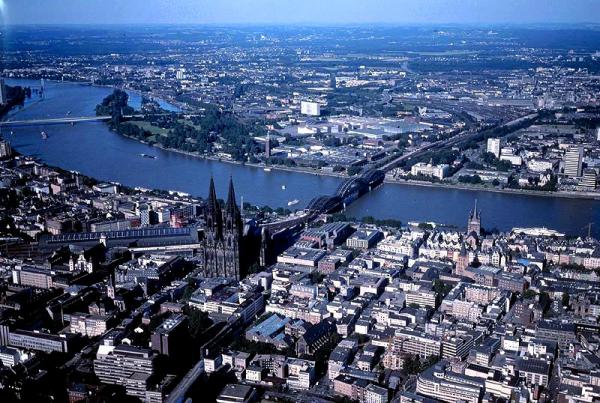 Ein echtes Zentrum ist der Dom. Der Dom ist Sehenswürdigkeit Nummer 1 .
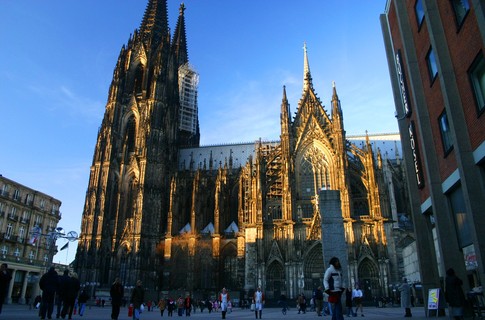 Nicht weit vom Dom ist die schöne romanische Kirche
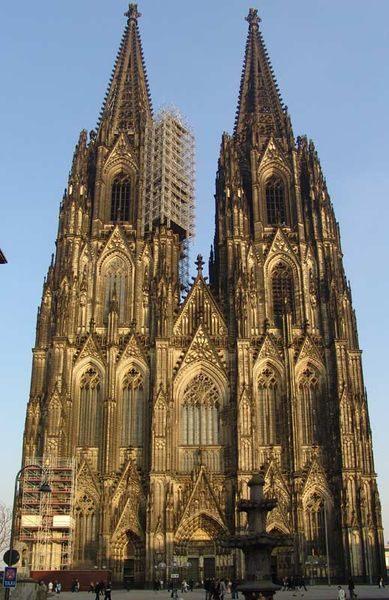 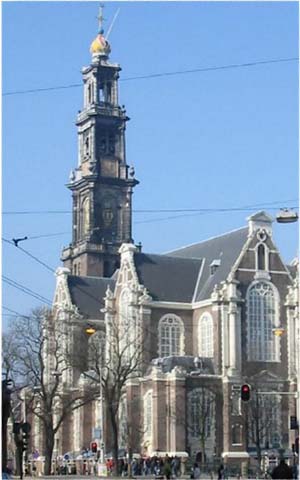 Du gehst weiter zu den Museen. In der Altstadt am Rhein ist das Wallraf-Richartz-Museum .
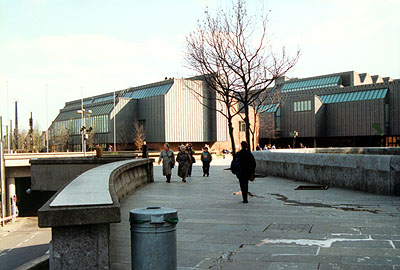 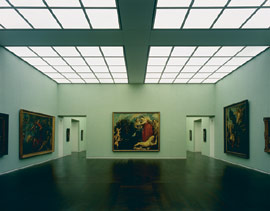 Im Kölnischen Zoo können sie viele Tiere aus aller Welt sehen.
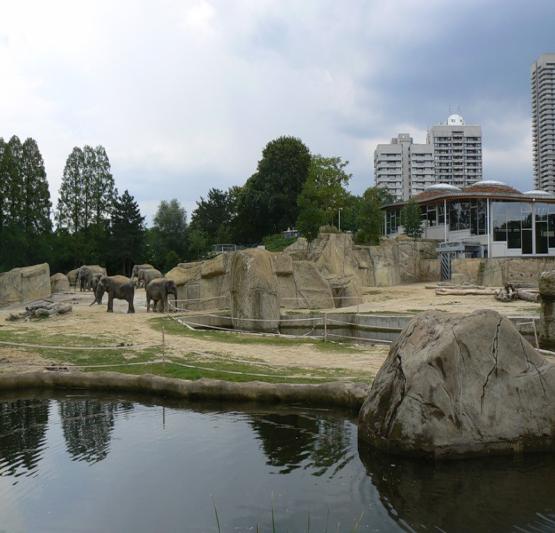 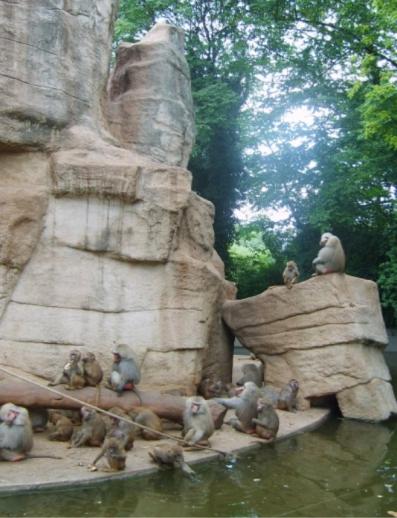 Das ist großer Kölnischer Hafen am Rhein.
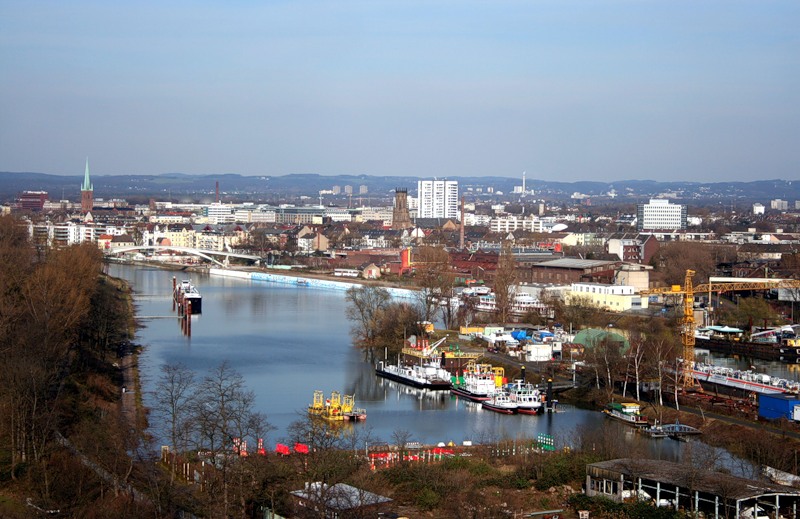 Die Schönheiten am Rhein können sie stundenlang bewundern.
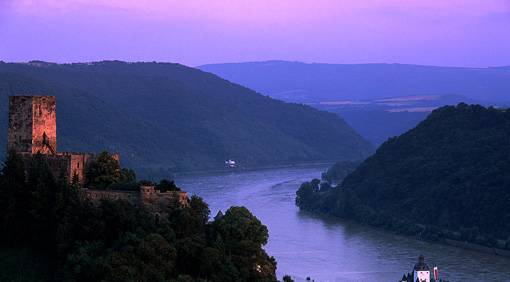 Der Hauptbahnhof  in Köln ist sehr groß und modern.
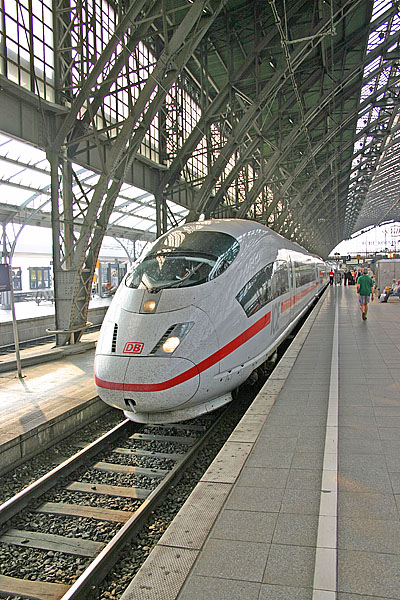 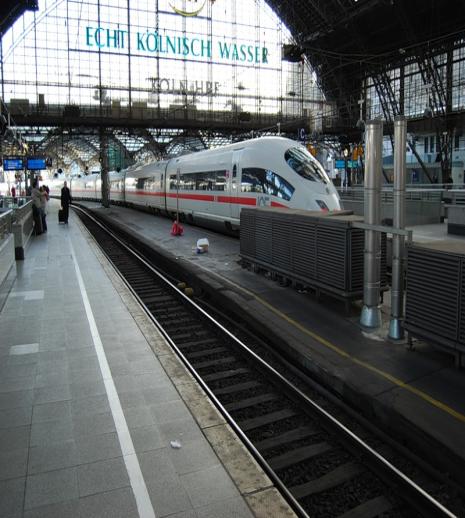 Die Burgruine und dieses Schloss in Köln besuchen viele Touristen.
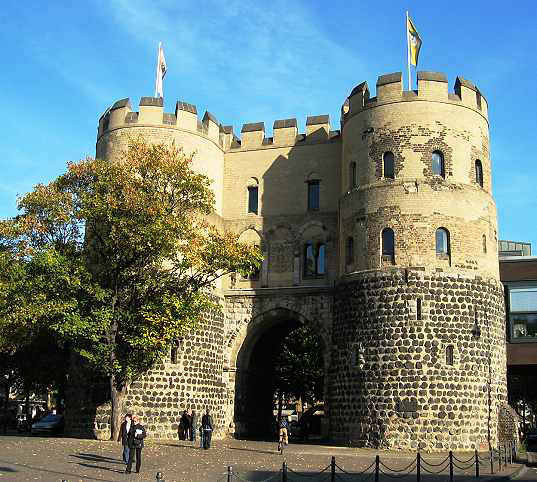 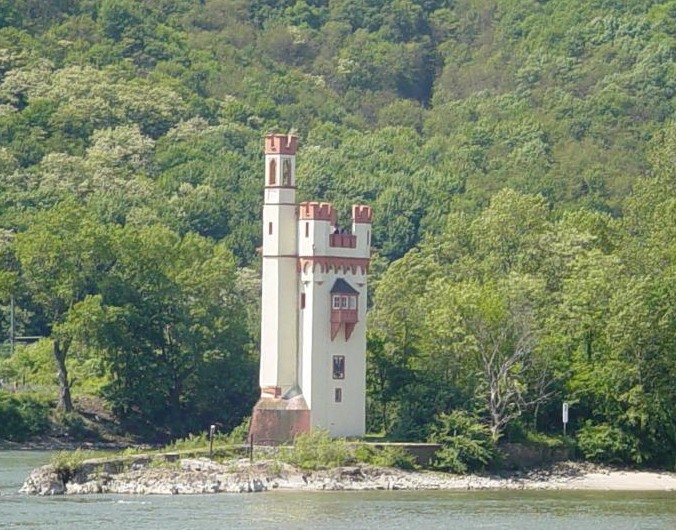